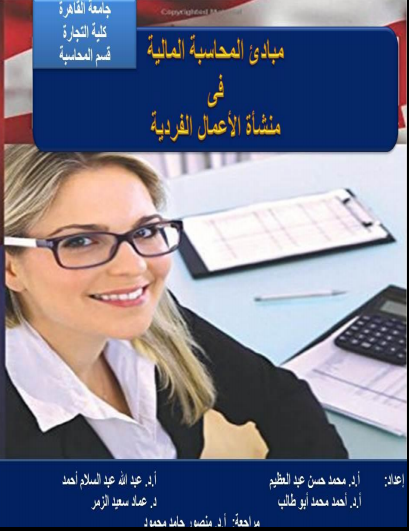 الفصل الثالث:
العمليات المتعلقة برأس المال
)محاضرة 6)
1
Copyright ©2014 Pearson Education
2
Copyright ©2014 Pearson Education
أهداف الفصل:
3
Copyright ©2014 Pearson Education
4
Copyright ©2014 Pearson Education
1/3 تكوين رأس المال نقداً:
5
Copyright ©2014 Pearson Education
1/3 تكوين رأس المال نقداً:
6
Copyright ©2014 Pearson Education
2/3 تكوين رأس المال عيناً:
7
Copyright ©2014 Pearson Education
2/3 تكوين رأس المال عيناً:
8
Copyright ©2014 Pearson Education
3/3 تكوين رأس المال في صورة أصول وخصوم:
9
Copyright ©2014 Pearson Education
3/3 تكوين رأس المال في صورة أصول وخصوم:
10
Copyright ©2014 Pearson Education
3/3 تكوين رأس المال في صورة أصول وخصوم:
11
Copyright ©2014 Pearson Education
4/3 عمليات زيادة رأس المال:
12
Copyright ©2014 Pearson Education
5/3 عمليات تخفيض رأس المال:
13
Copyright ©2014 Pearson Education
5/3 عمليات تخفيض رأس المال:
14
Copyright ©2014 Pearson Education
6/3 المسحوبات الشخصية:
15
Copyright ©2014 Pearson Education
6/3 المسحوبات الشخصية:
16
Copyright ©2014 Pearson Education
6/3 المسحوبات الشخصية:
17
Copyright ©2014 Pearson Education
6/3 المسحوبات الشخصية:
18
Copyright ©2014 Pearson Education
6/3 المسحوبات الشخصية:
19
Copyright ©2014 Pearson Education